স্বাগতম
পরিচিতি
পাঠ পরিচিতি
শিক্ষক পরিচিতি
মোঃ সাখাওয়াত হোসেন
				প্রভাষক
		ইসলামের ইতিহাস ও সংস্কৃতি বিভাগ
আগানগর ডিগ্রি কলেজ
বরুড়া, কুমিল্লা।
০১৮১৫২৩১৩৯৯
E-mail: shakhawat661983@gmail.com
শ্রেণিঃ একাদশ
বিষয়ঃ ইসলামের ইতিহাস ও সংস্কৃতি ১ম পত্র
অধ্যায়ঃ তৃতীয়
নিচে ছবিটি কিসের ছবি?
পাঠ শিরোনাম
হযরত আলী (রা) শাসনকাল
শিখন ফল---
১।হযরত আলী (রা) এর পরিচয় বলতে পারবে;
২। প্রথম গৃহযুদ্ধ কোনটি বলতে পারবে;
৩।  উষ্ট্রের যুদ্ধের কারণগুলো ব্যাখ্যা করতে পারবে;
৪। হযরত আলী (রা) এর ব্যর্থতার কারণগুলো বিশ্লেষণ করতে পারবে।
হযরত আলী (রা) এর পরিচয়
ইসলামের খেদমতে খলিফা আলী (রা)
হিজরতের সময় মৃত্যু ঝুঁকি নিয়ে রাসুল (সা) এর বিছানায় শুয়ে ছিলেন।
উহুদের  যুদ্ধে অংশগ্রহণ
 খন্দকের যুদ্ধে অংশগ্রহণ
 খাইবার যুদ্ধে অংশগ্রহণ।
 হুদায়বিয়ার সন্ধির লেখক।
খলিফা আলী (রা) উপাধিসমূহ
'জুলফিকার'
 'আসাদুল্লাহ' বা আল্লাহর সিংহ
হযরত আলী (রা) এর শাসনকালে তিনটি যুদ্ধ সংঘটিত হয়-
উষ্ট্রের যুদ্ধ,
 সিফফিনের যুদ্ধ ও
 নাহরাওয়ানের যুদ্ধ।
উষ্ট্রের যুদ্ধের গতি-প্রকৃতি
তালহা ও যুবায়েরর বসরা দখলঃ
খলিফা আলীর প্রস্তুতি ও শান্তি প্রস্তাব প্রদান এবং কোরায়বার যুদ্ধঃ
তালহা ও যুবায়ের নিহত ও আয়েশার (রা) পরাজয়ঃ
উষ্ট্রের যুদ্ধের কারণসমূহ
ওসমান হত্যার প্রতিশোধ গ্রহণের দাবিঃ
তালহা ও যুবায়েরর ক্ষমতা লাভের প্রত্যাশাঃ
 ওসমান (রা) এর হত্যার প্রতিশোধ নেওয়ার অঙ্গীকারঃ 
আয়েশা (রা) এর বিদ্বেষঃ
উষ্ট্রের যুদ্ধের ফলাফল
মুসলমান-মুসলমান যুদ্ধ সূচনাঃ
 প্রশাসনিক রদবদলঃ 
 গৃহযুদ্ধের বিস্তৃতিঃ
রাজধানী স্থানান্তর
মদিনা
কুফা
একক কাজ
হযরত আলী (রা) কত খ্রিস্টাব্দে জন্মগ্রহণ করেন?
 'জুলফিকার'  কার উপাধি ছিল?   
 হযরত আলী (রা) শাসনকালে কয়টি যুদ্ধ সংঘটিত হয়?
 মুসলমানদের মধ্যে প্রথম গৃহযুদ্ধ কোনটি?
দলীয় কাজ
ক-দল
হযরত আলী (রা) কে রাসুল (সা) কি কি উপাধিতে ভূষিত করেন।
খ-দল 
উষ্ট্রের যুদ্ধের ৩টি কারণ লিখ।
কঃ দলের কাজের সমাধান
'জুলফিকার'
 'আসাদুল্লাহ' বা আল্লাহর সিংহ
খঃদলের =কাজের সমাধান
ওসমান হত্যার প্রতিশোধ গ্রহণের দাবিঃ
তালহা ও যুবায়েরর ক্ষমতা লাভের প্রত্যাশাঃ
 ওসমান (রা) এর হত্যার প্রতিশোধ নেওয়ার অঙ্গীকারঃ
মূল্যায়ন
১। হযরত আলী (রা) কত খ্রিস্টাব্দে খিলাফত লাভ করেন?
২। হযরত আলী (রা) কত বছর খিলাফত পরিচালনা করেন?
৩।  হযরত আলী (রা) এর পিতার নাম কী?
৪।  হযরত আলী (রা) কত খ্রিস্টাব্দে ইসলাম ধর্ম গ্রহণ করেন?
৫। হযরত আলী (রা) এর স্ত্রীর নাম কী?
৬। হযরত আলী (রা) এর সন্তানদের নাম বল?
মূল্যায়নের সমাধান
১। উত্তরঃ ৬৬১ খ্রিঃ।
২। উত্তরঃ প্রায় ৬ বছর।
৩। উত্তরঃ আবু তালিব।
৪। উত্তরঃ ৬১০ খ্রিঃ।
৫। উত্তরঃ ফাতেমা।
৬। উত্তরঃ তিন পুত্র - হাসান, হোসাইন ও মহসিন এবং দুই কন্যা- জয়নাব ও উম্মে কুলসুম।
বাড়ীর কাজ
ইসলামের প্রথম গৃহযুদ্ধের কে পরাজিত হয়? গৃহযুদ্ধের  কারণসমূহ লিখে নিয়ে আসবে।
ধন্যবাদ
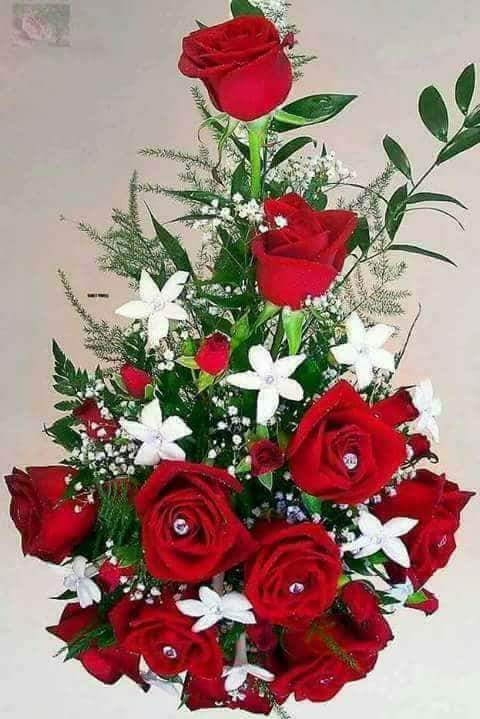